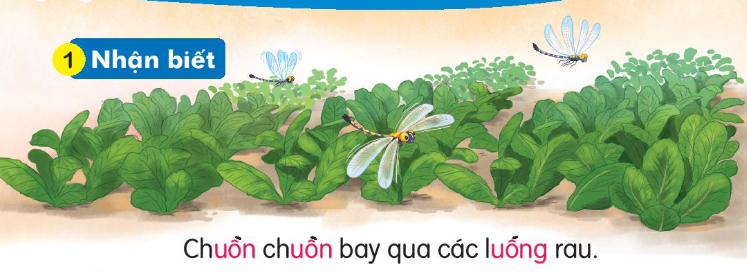 Chuồn chuồn bay qua các luống rau.
uôn
uôn
uông
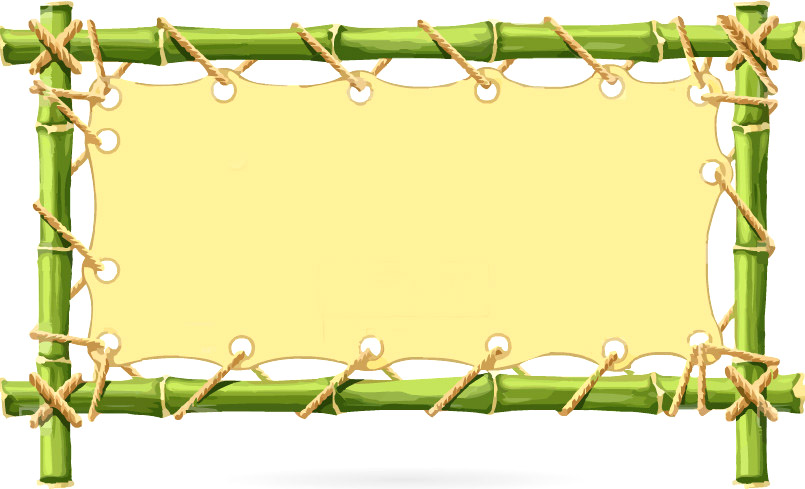 Bài 68: uôn    uông
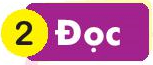 uôn
uông
b
uôn
chuồn
uôn
khuôn    muốn    muộn    nguồn
uôn
uôn
uôn
uôn
uông
buồng    luống    thuổng    vuông
uông
uông
uông
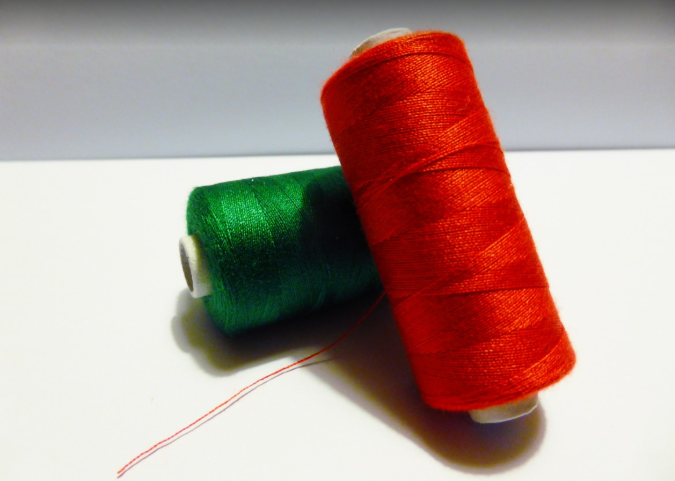 cuộn chỉ
uôn
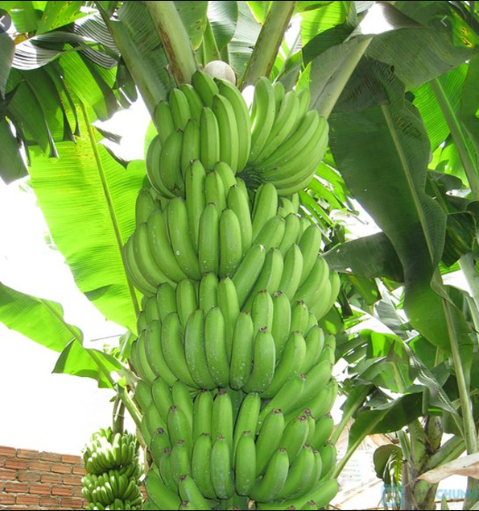 buồng chuối
uông
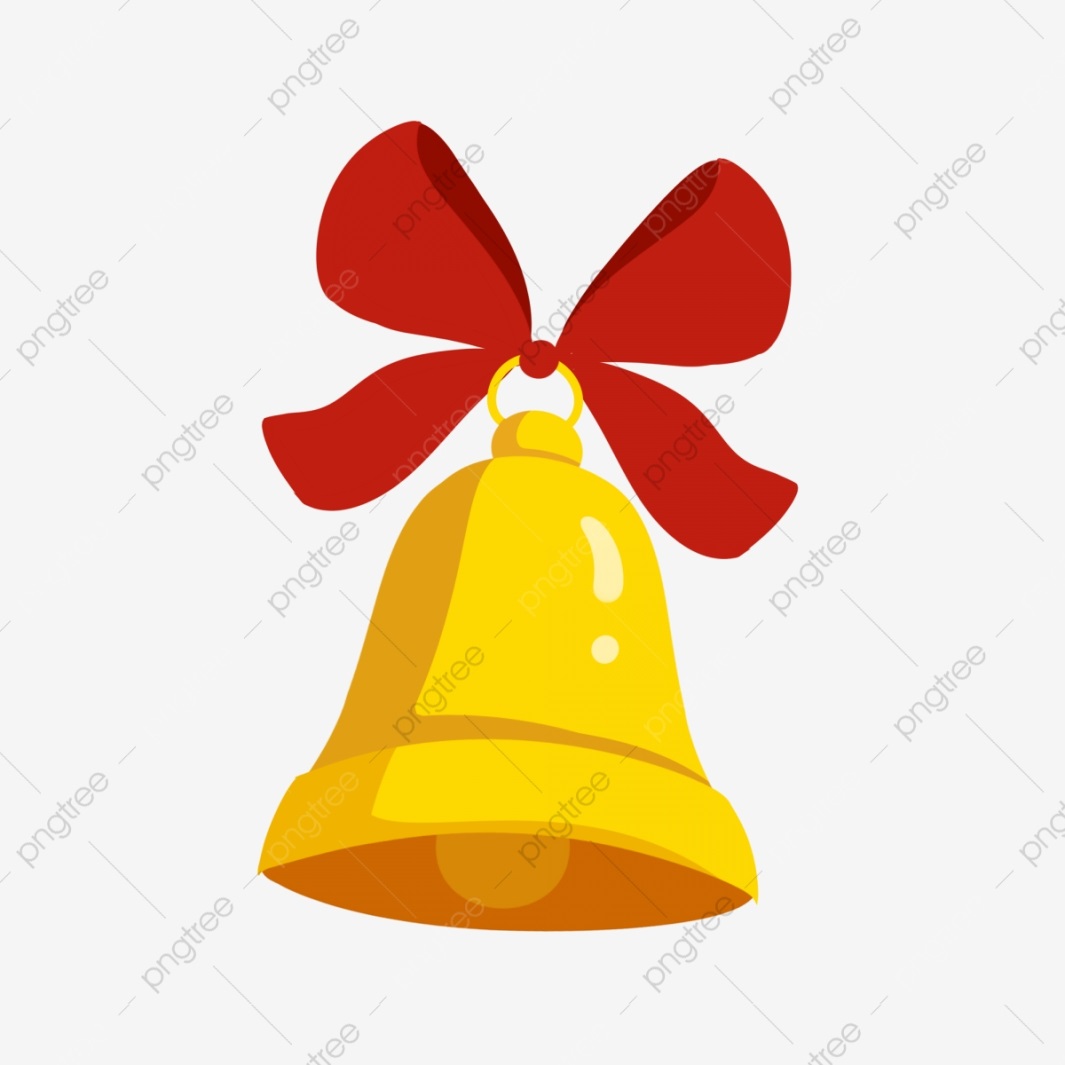 uông
quả chuông
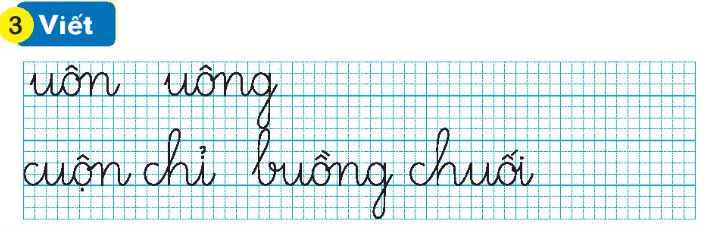 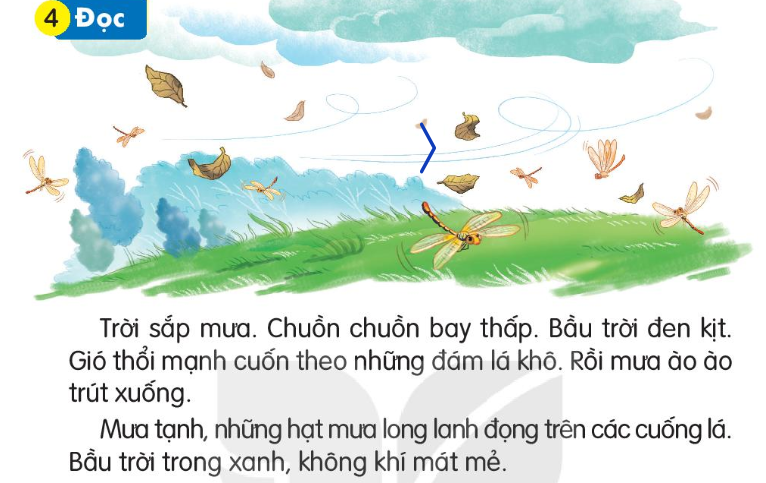 1
uôn
Trời sắp mưa. Chuồn chuồn bay thấp. Bầu trời đen kịt. Gió thổi mạnh cuốn theo những đám lá khô. Rồi mưa ào ào trút xuống.
	Mưa tạnh, những hạt mưa long lanh đọng trên các cuống lá. Bầu trời trong xanh, không khí mát mẻ.
uôn
uôn
uông
2
uông
Trời sắp mưa. Chuồn chuồn bay thấp. Bầu trời đen kịt. Gió thổi mạnh cuốn theo những đám lá khô. Rồi mưa ào ào trút xuống.
	Mưa tạnh, những hạt mưa long lanh đọng trên các cuống lá. Bầu trời trong xanh, không khí mát mẻ.
1
2
Mưa và nắng
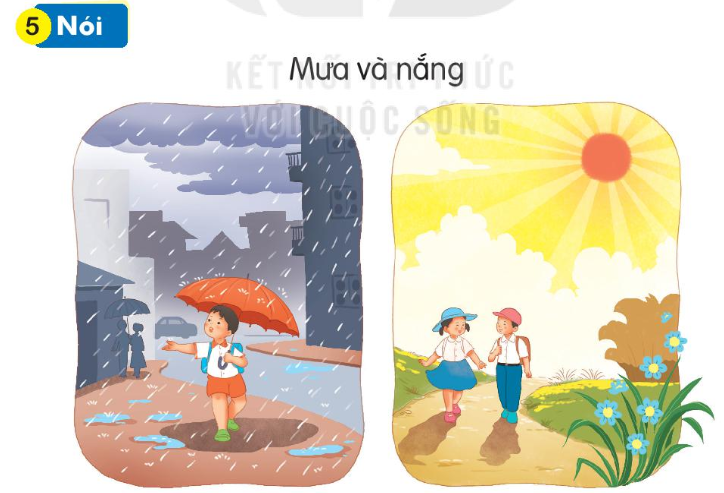